COVID-19Schätzung vulnerabler Gruppen für einen schweren Krankheitsverlauf
Alexander Rommel [FG 24], Elena von der Lippe [FG 24], Stefan Scholz [FG 33]
Berlin, 04.12.2020
04.12.2020
1
Hintergrund
Ziel: Definition von Vulnerabilität
Erste Berechnungen auf interne Anfrage April 2020 
Datenquellen (GEDA 2014, Destatis): 23 bis 30 Mio. Personen
Nachteil: keine Vertiefende Analysen möglich
Folgeberechnungen auf interne Anfrage November 2020
Kombination Risikogruppe # Lebensform (z.B. Alleinlebende)
Datenquelle GEDA 2019/2020-EHIS [Alter 15+; n = 23.001 Befragte] 30,7 Mio. Personen
Fortgesetzte Kooperation zwischen FG 24 und FG 33
Ziel: Überprüfung der Definition, Risikostratifizierung
04.12.2020
Schätzung vulnerabler Gruppen
2
Definition Vulnerabilität - Risiko
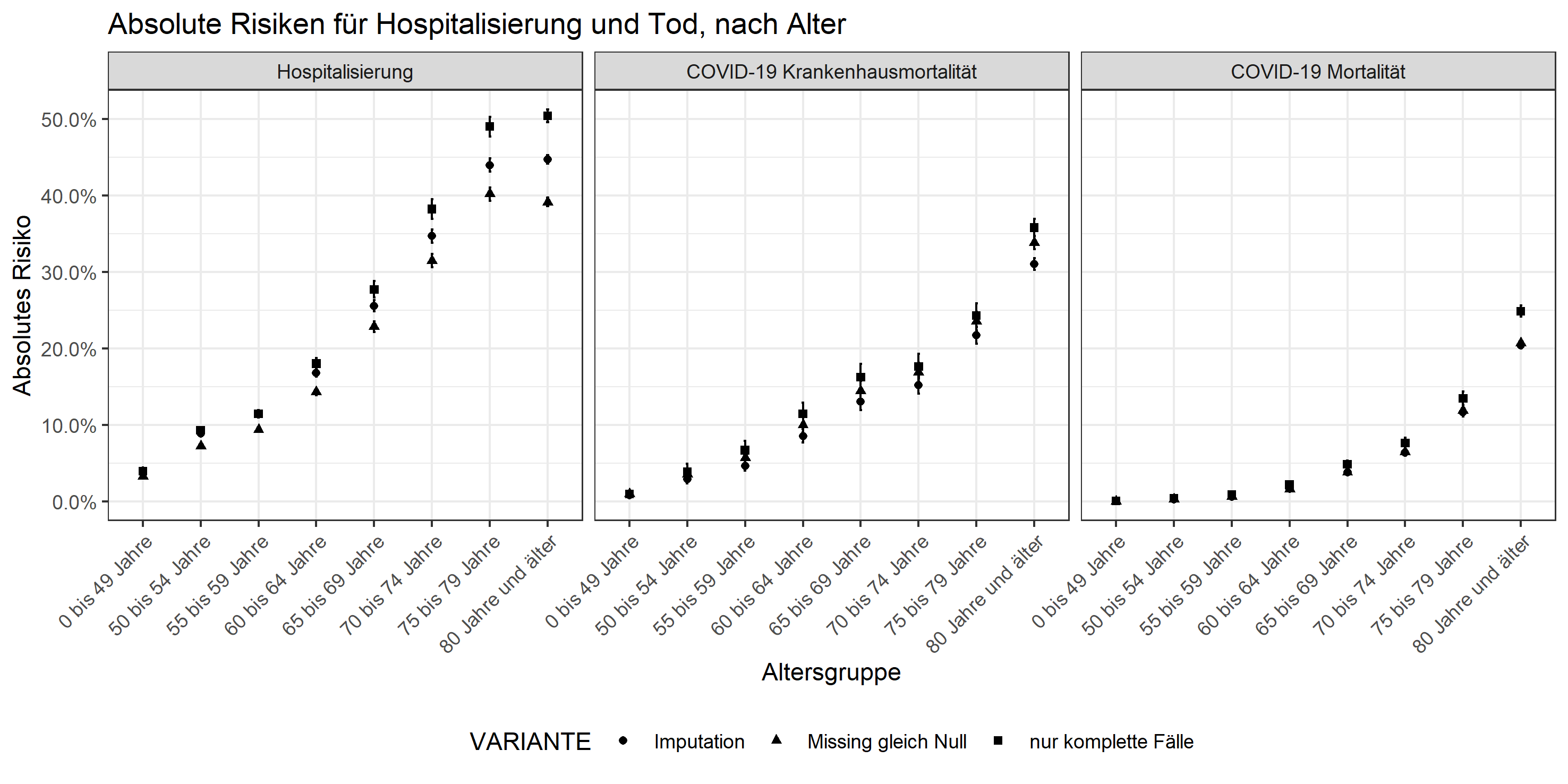 04.12.2020
Schätzung vulnerabler Gruppen
3
Definition Vulnerabilität in GEDA 2019/2020-EHIS
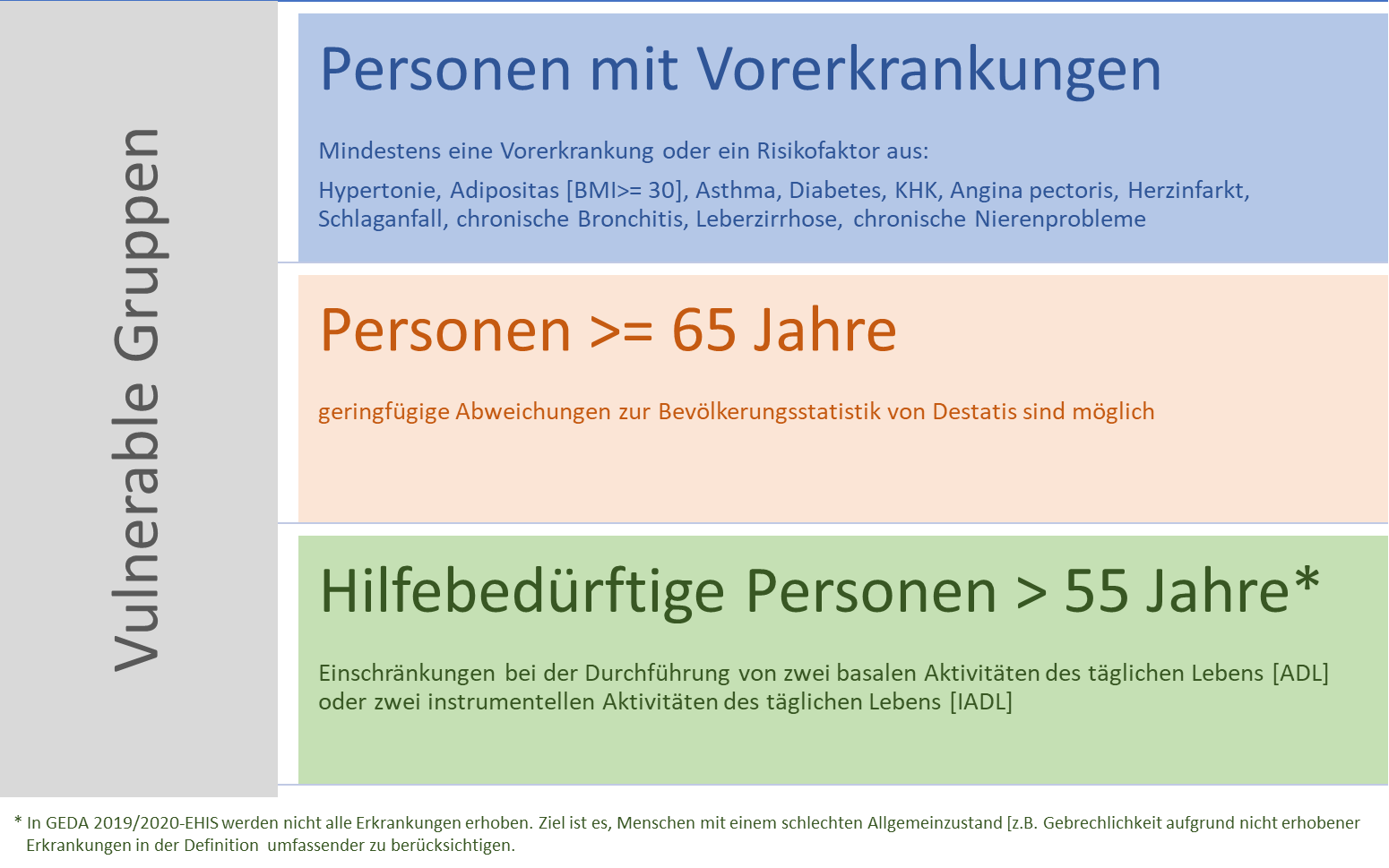 Hoch vulnerabel:
>= 65 Jahre
ODER
Diabetes
Chron. Nierenerkrankung
Adipositas >= 40
Limitation: Nicht erfasst werden z.B. Krebserkrankungen, Demenz, Herzinsuffizienz 

Aber: Fälle werden über Alter oder Komorbiditäten zu großen Teilen aufgegriffen
04.12.2020
Schätzung vulnerabler Gruppen
4
* In GEDA 2019/2020-EHIS werden nicht alle Erkrankungen erhoben. Ziel ist es, Menschen mit einem schlechten Allgemeinzustand [z.B. Gebrechlichkeit aufgrund nicht erhobener 
   Erkrankungen in der Definition  umfassender zu berücksichtigen.
Vulnerable Gruppen
D. Vulnerable Gruppe:  36,5 Mio [35,7 – 37,4]
darunter E. Hoch vulnerable Gruppe: 21,6 Mio [20,9 – 22,2]
A. Personen mit Vorerkrankungen: 
31,3 Mio [30,4  – 32,1]
B. Personen > 65 Jahre: 17,5 Mio [16,9  – 18,1]
Quelle: GEDA 2019/2020-EHIS
04.12.2020
Schätzung vulnerabler Gruppen
5
C. Hilfebedürftige Personen > 55 Jahre: 1,9 Mio [1,7 – 2,1 ]
Vulnerabilität nach Alter
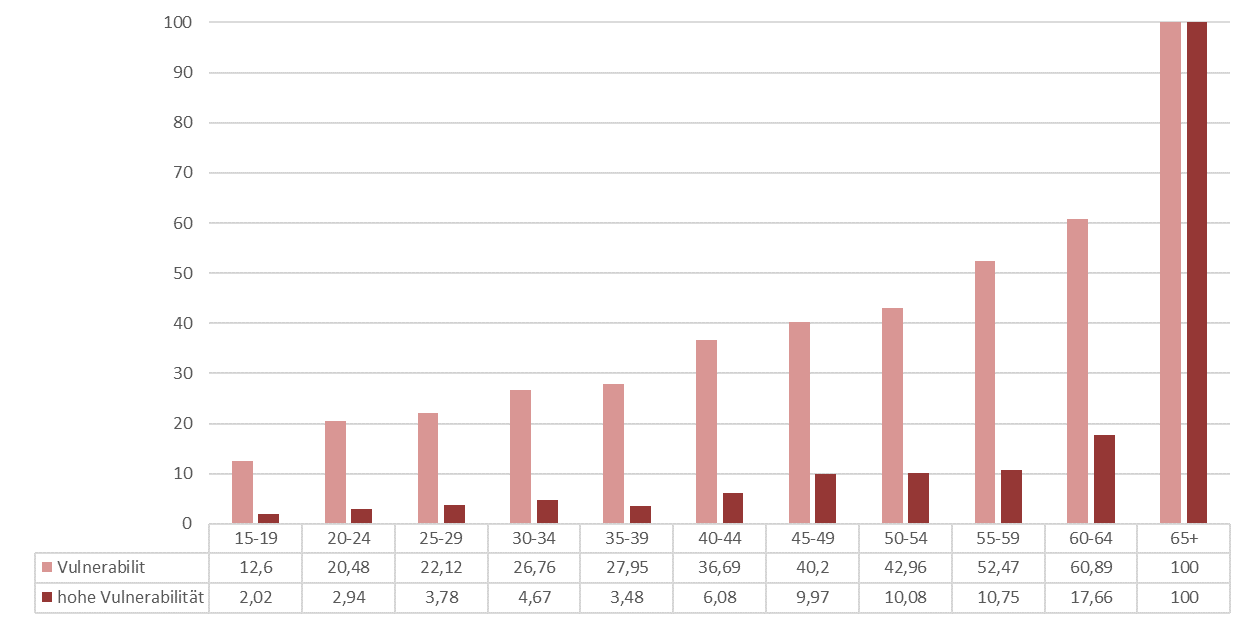 Quelle: GEDA 2019/2020-EHIS
04.12.2020
Schätzung vulnerabler Gruppen
6
Vulnerabilität nach Bildung
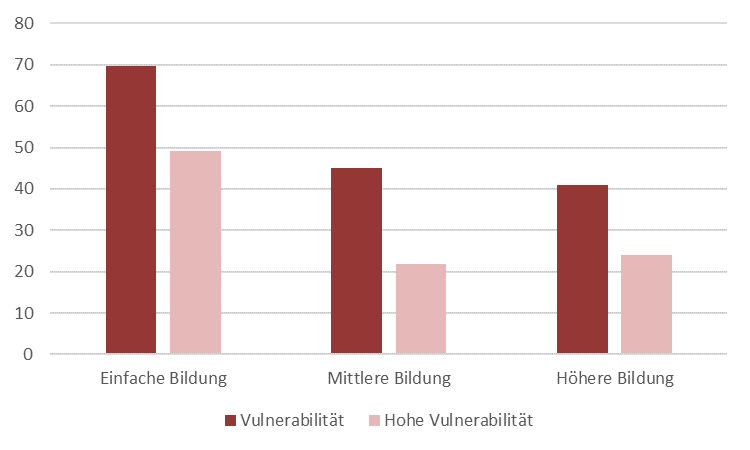 Quelle: GEDA 2019/2020-EHIS
04.12.2020
Schätzung vulnerabler Gruppen
7
Vulnerable Gruppen nach Lebensform
Quelle: GEDA 2019/2020-EHIS
04.12.2020
Schätzung vulnerabler Gruppen
8
Prävalenz Vulnerabilität nach Bundesländern
Hohe Vulnerabilität
Vulnerabilität
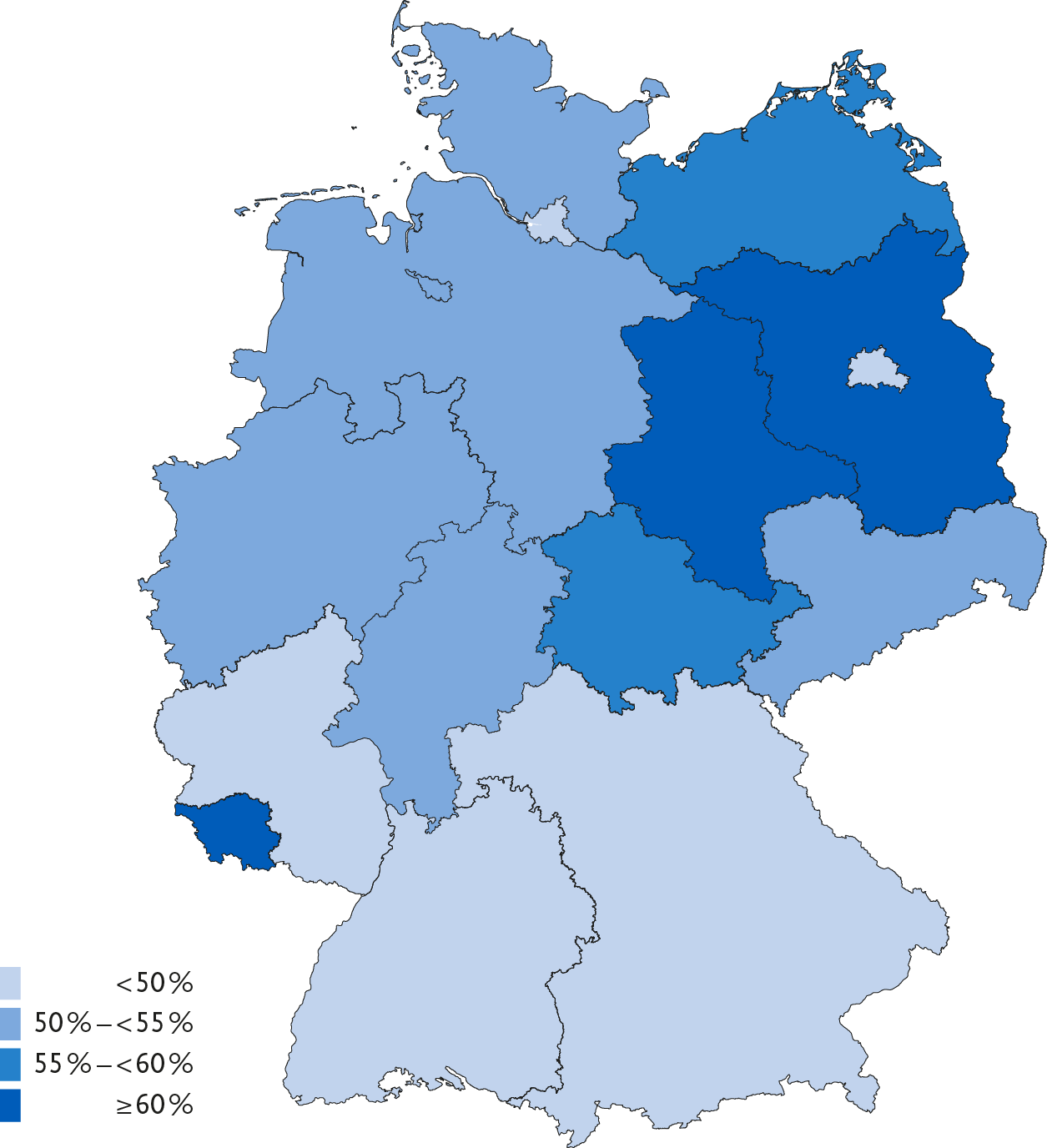 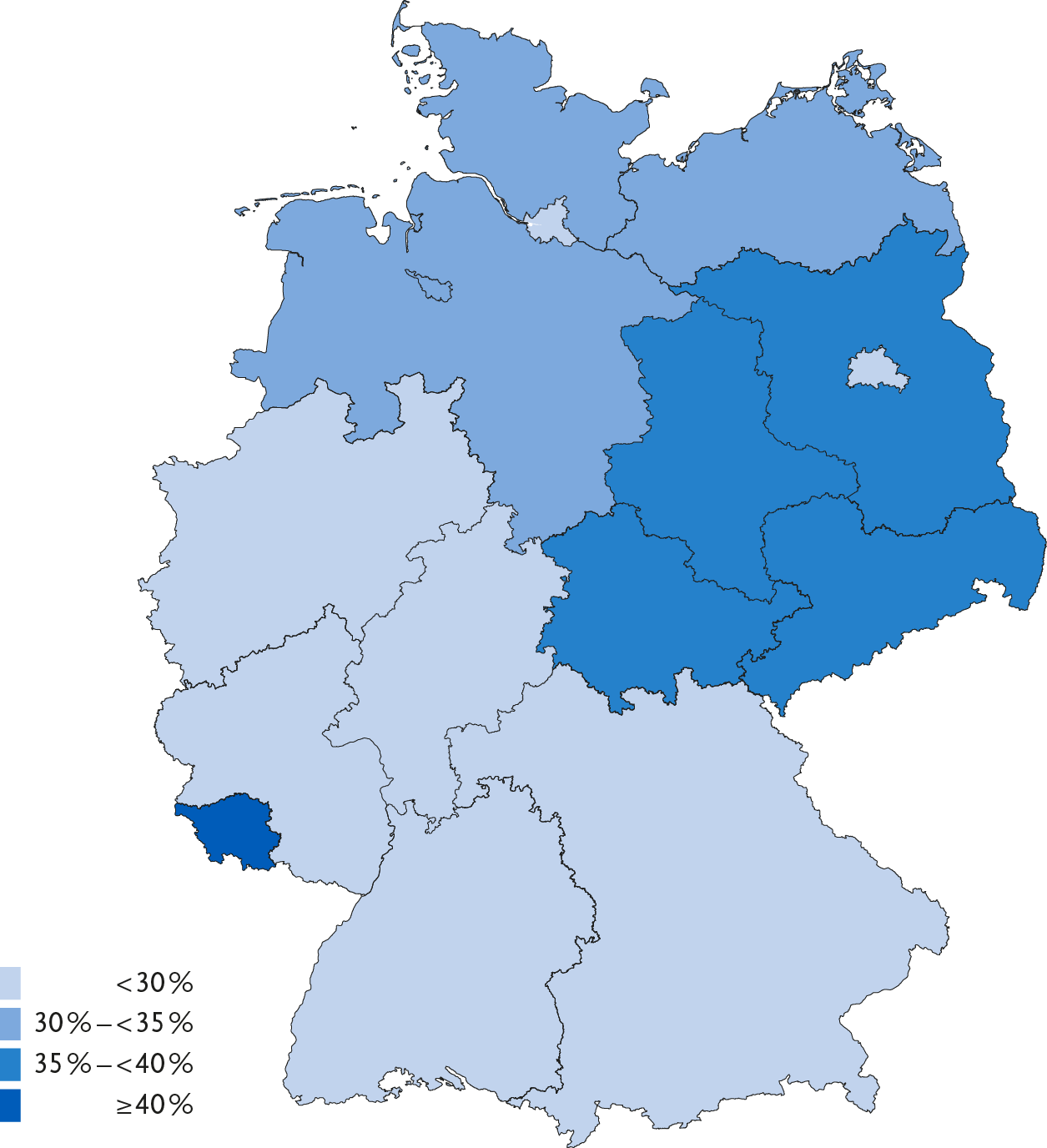 62,3
40,3
48,1
27,7
Quelle: GEDA 2019/2020-EHIS
04.12.2020
Schätzung vulnerabler Gruppen
9
Anteile BL an Bevölkerung und hoch vulnerabler Gruppe
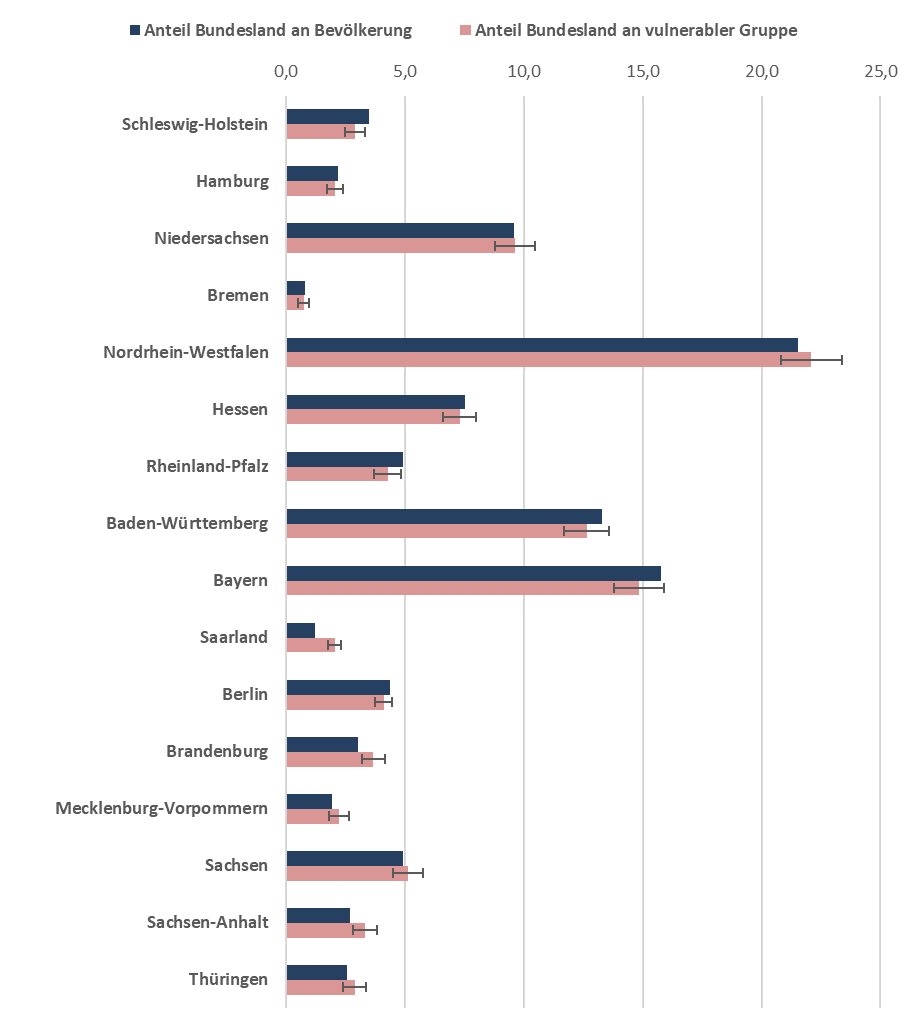 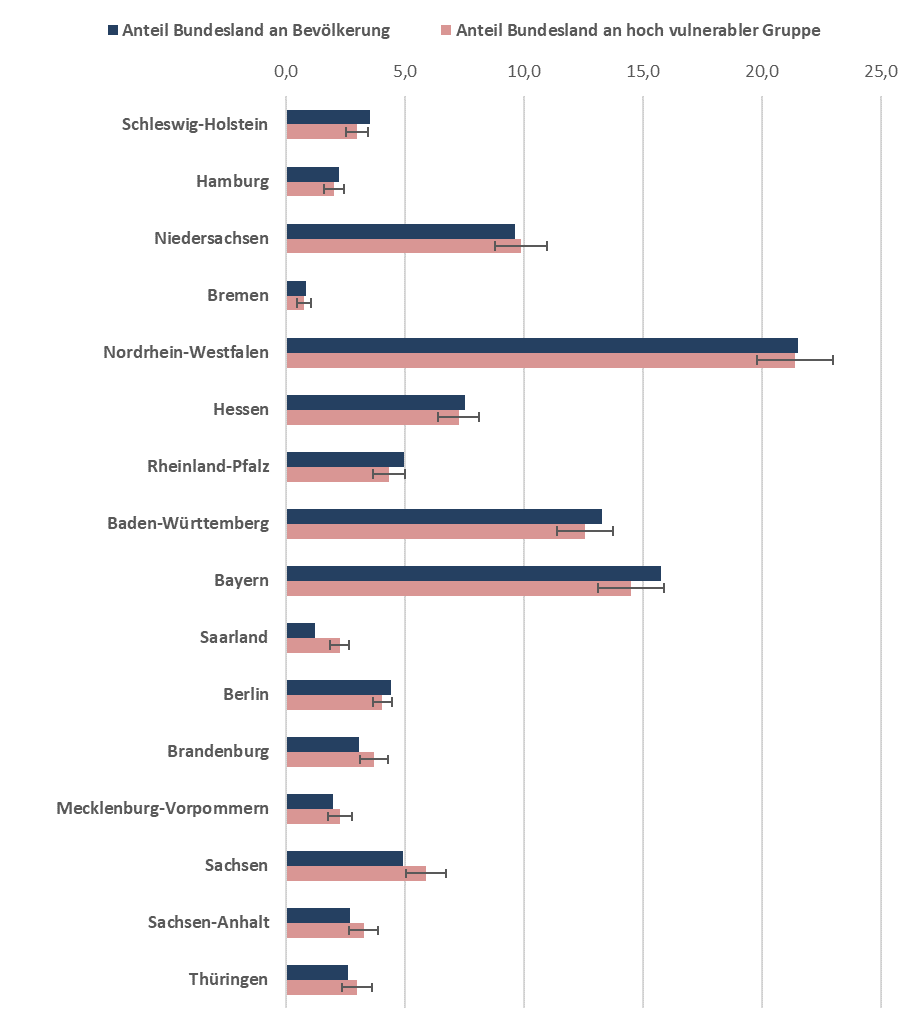 hoch vulnerabel
vulnerabel
vulnerable Gruppe
überproportional 
vertreten
Quelle: GEDA 2019/2020-EHIS
04.12.2020
Schätzung vulnerabler Gruppen
10
Diskussion
Ist die Definition geeignet oder besteht Anpassungsbedarf?
Ist das Konzept in dieser Umsetzung nützlich?
Welche Fragen sollten damit weiter verfolgt werden?
Publikation? Wenn ja, wie schnell und wo?
Vielen Dank!
04.12.2020
Schätzung vulnerabler Gruppen
11
Back-Up
04.12.2020
Schätzung vulnerabler Gruppen
12
Vulnerabilität nach Alter & Geschlecht
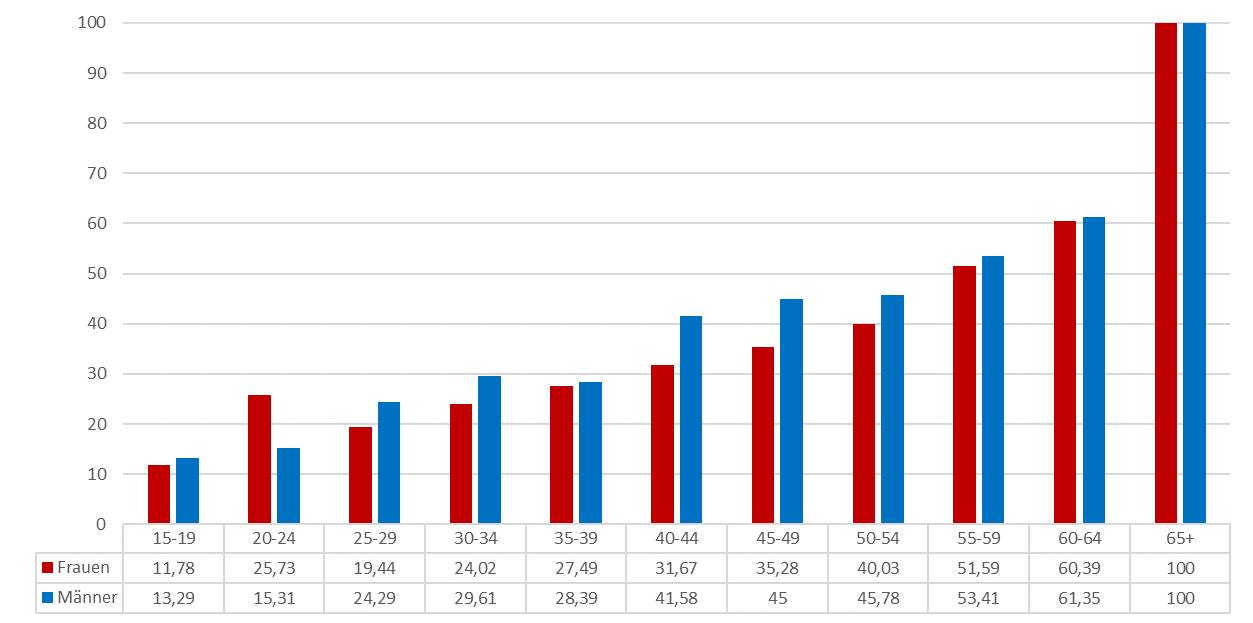 Hohe Vulnerabilität
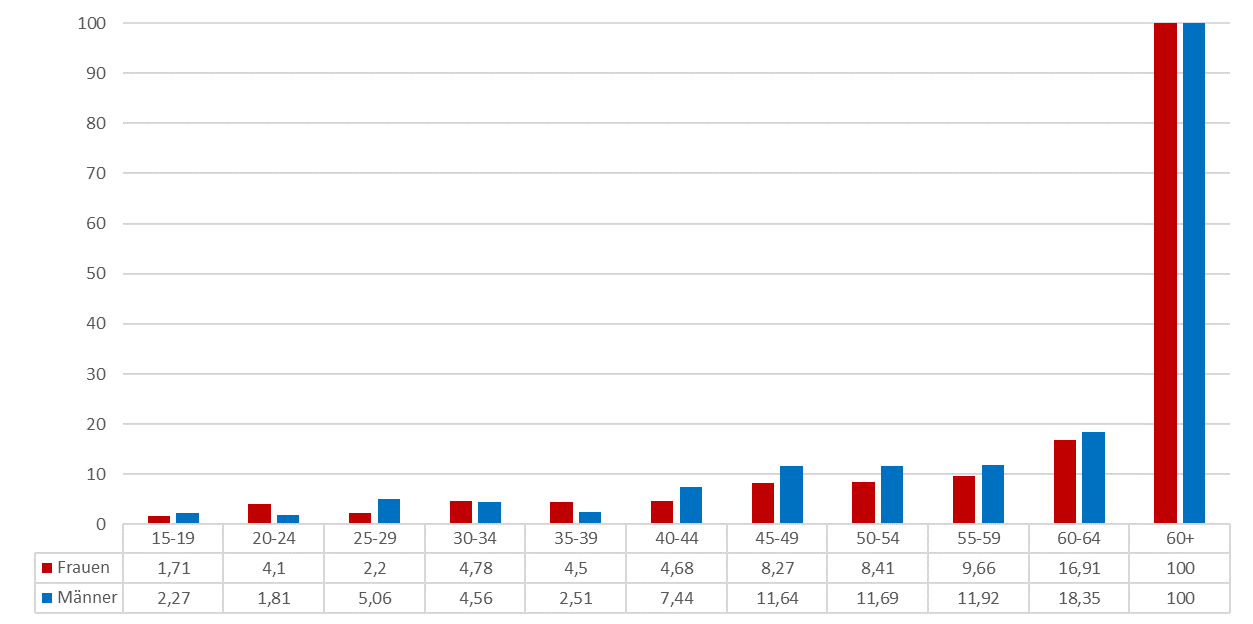 Vulnerabilität
Quelle: GEDA 2019/2020-EHIS
04.12.2020
Schätzung vulnerabler Gruppen
13
Risiken von Vorerkrankungen
04.12.2020
Schätzung vulnerabler Gruppen
14